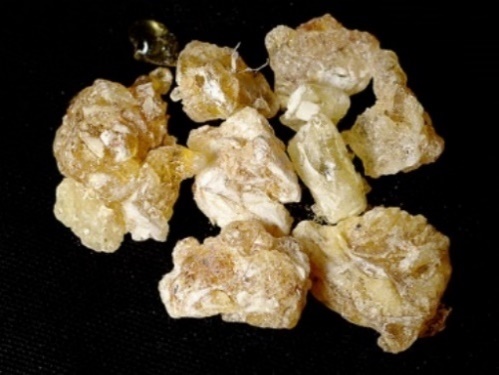 The Story
of
Frankincense
How could a perfume become
the most valuable commodity
in international trade?
1. Tree sap can be a natural resource.
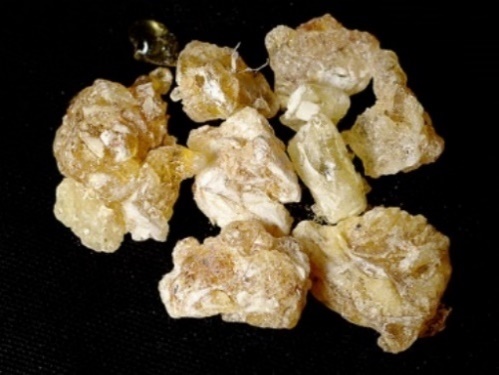 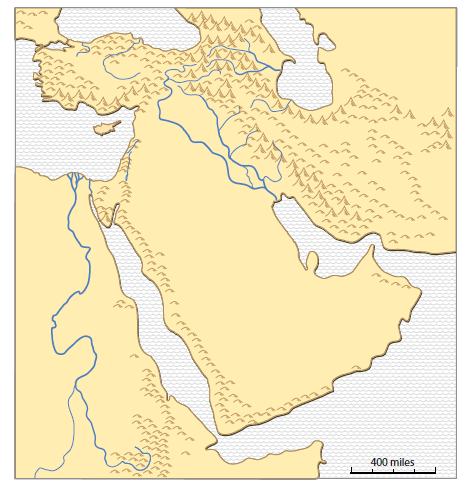 Arabia
1. Tree sap can be a natural resource.
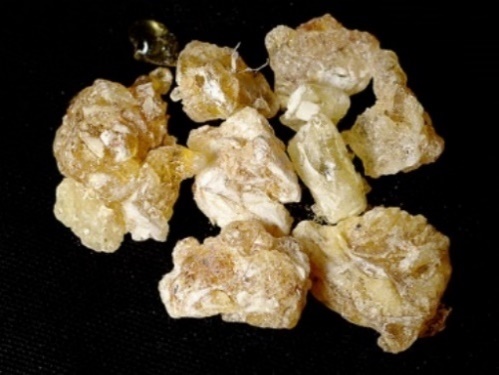 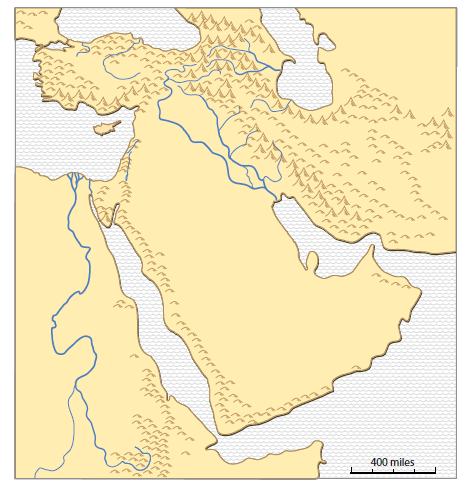 Frankincense was a tree sapthat came from southern Arabia.

It smelled great(especially when burned)
at a time in history when few people 
had perfume or even soap!
Arabia
1. Tree sap can be a natural resource.
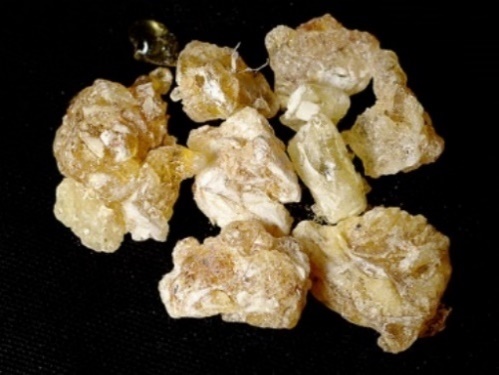 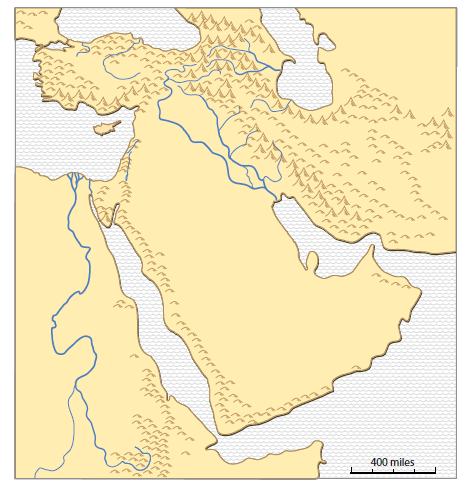 Frankincense was a tree sapthat came from southern Arabia.

It smelled great(especially when burned)
at a time in history when few people 
had perfume or even soap!
Arabia
Frankincense
1. Tree sap can be a natural resource.
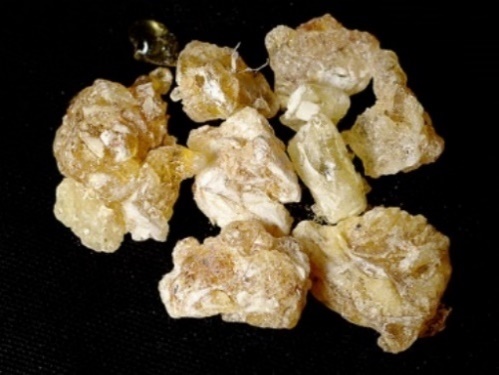 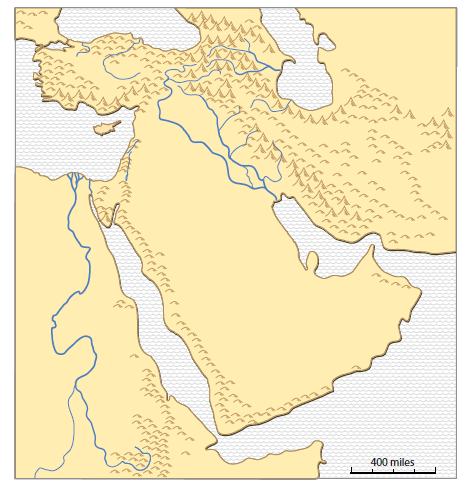 Frankincense was a tree sapthat came from southern Arabia.

It smelled great(especially when burned)
at a time in history when few people 
had perfume or even soap!
Arabia
Use these links to see photos of the trees that produce frankincense:

http://www.omanwhs.gov.om/english/Frank/gallery/myalbum.html

https://www.youtube.com/watch?v=KHc9bKzaw-s
Frankincense
2. Tree sap became a major trade good.
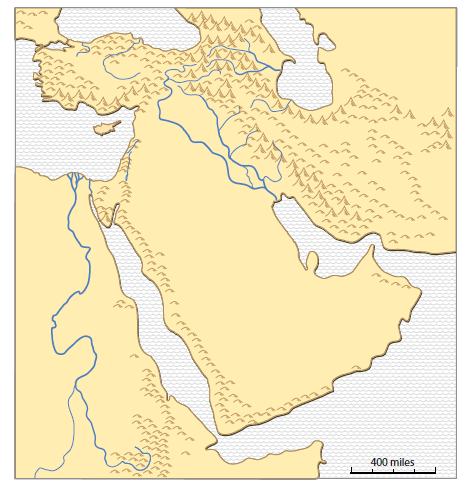 Arabia
Frankincense
2. Tree sap became a major trade good.
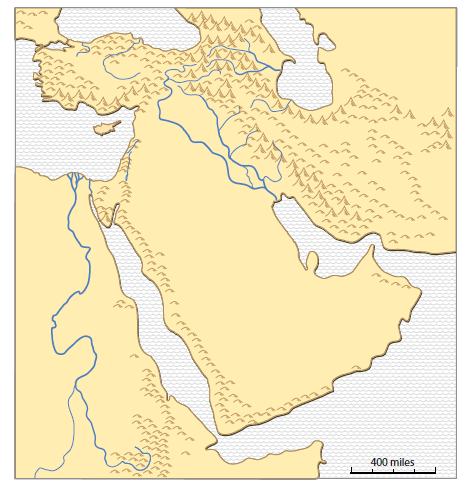 To 
India
and
China
Arabia
Frankincense
2. Tree sap became a major trade good.
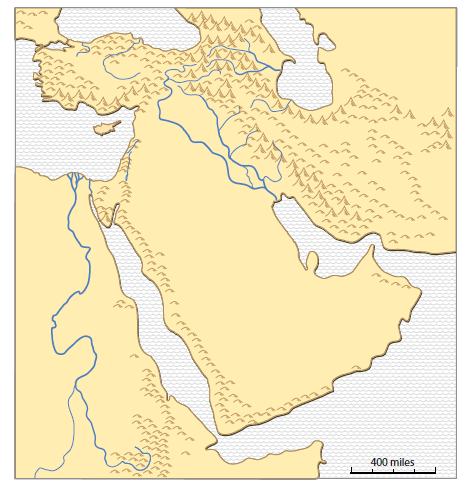 To Greece and Rome
To 
India
and
China
Arabia
Frankincense
2. Tree sap became a major trade good.
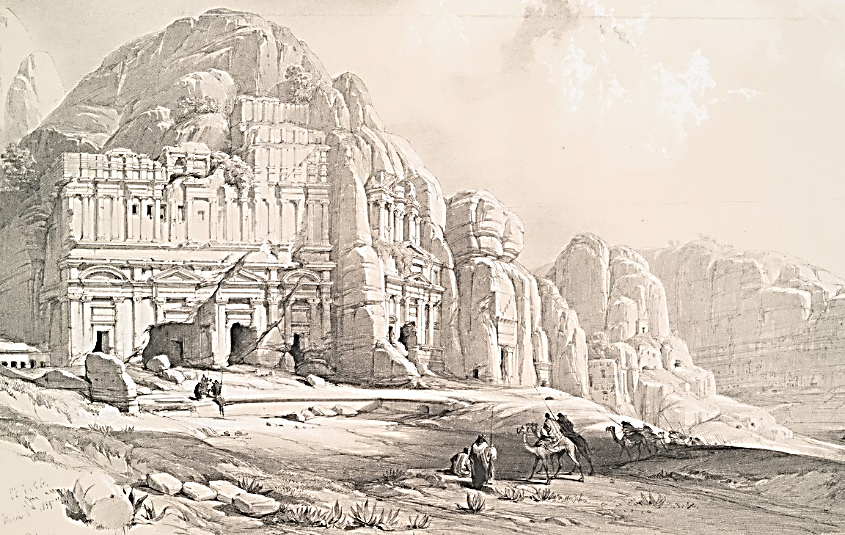 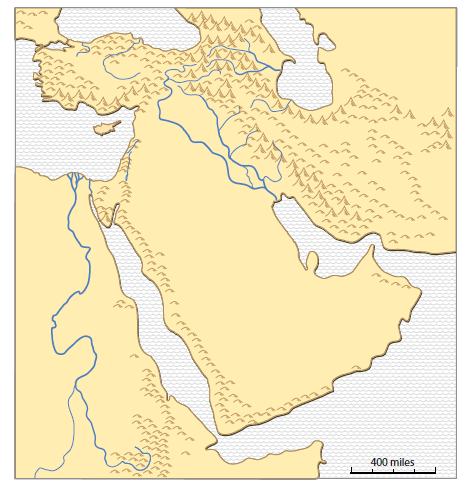 Petra was a trade-route city.
To Greece and Rome
To 
India
and
China
Arabia
Frankincense
This internet site has an interactive map
that shows  empires-kingdoms in BCE times.


http://geacron.com/home-en/?&sid=GeaCron464508  

Zoom in on Southwest Asia.

 Look at BCE years (-500, -200) and 200 CE.
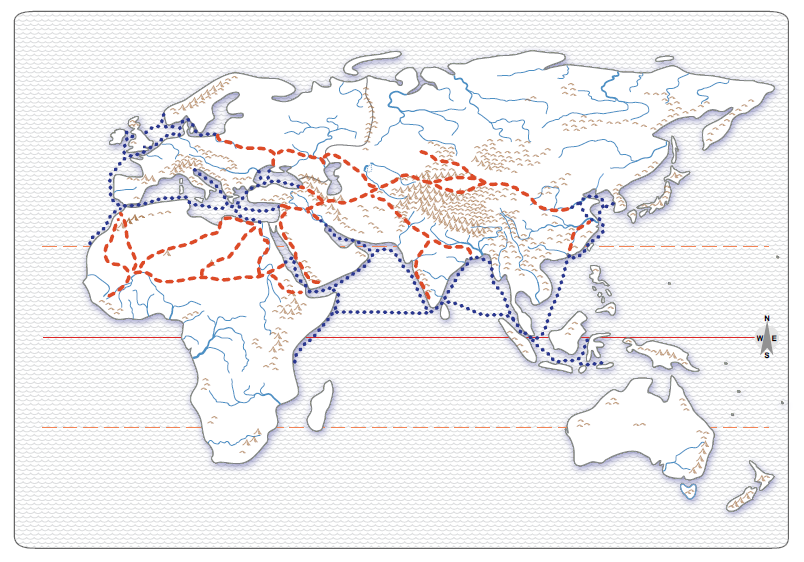 Europe
Asia
Africa
The frankincense
areas in Arabia had 
a strategic position in 
global trade networks
for >1000 years.
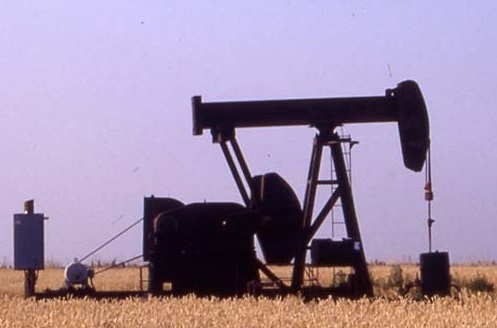 Interestingly,
the same region
is also the core
of a modern
trade network.
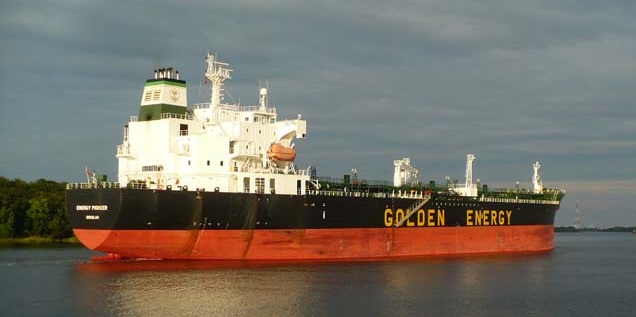 (Photos are from P. Gersmehl.)
Which world region producesthe most oil each day?
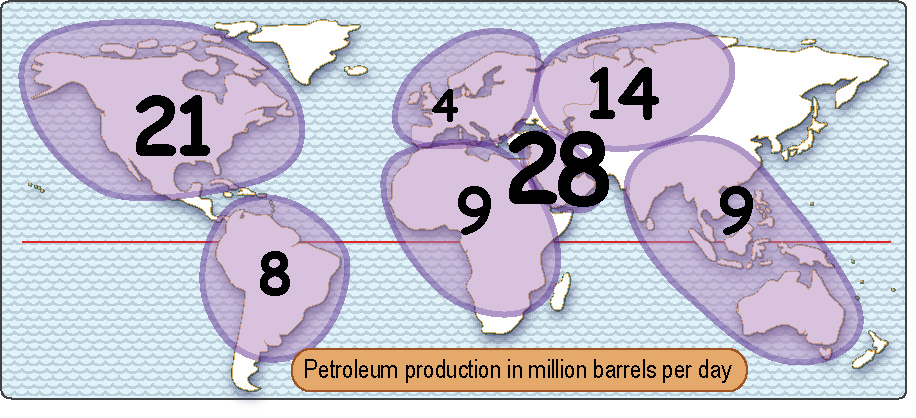 Research
Question

How valuable
was frankincense
compared to oil today?
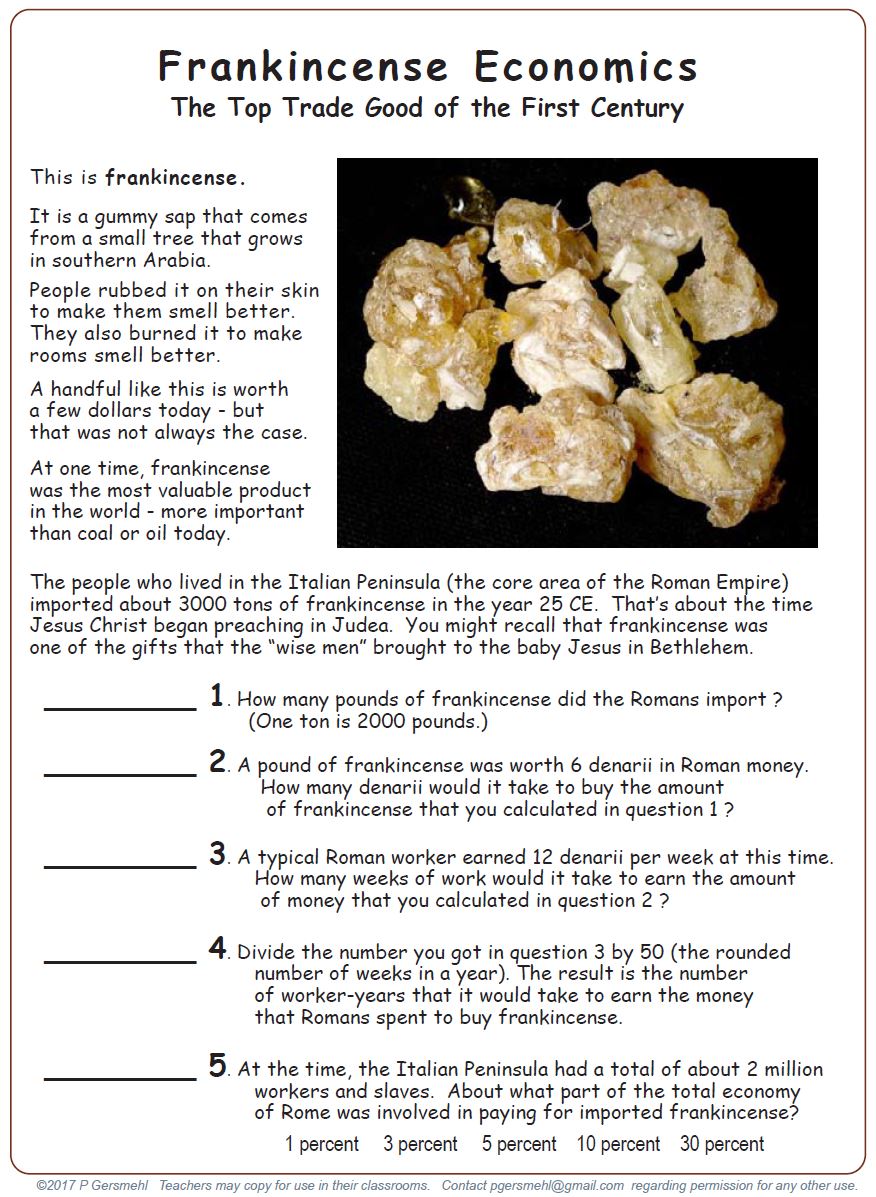 Find this
handout
page
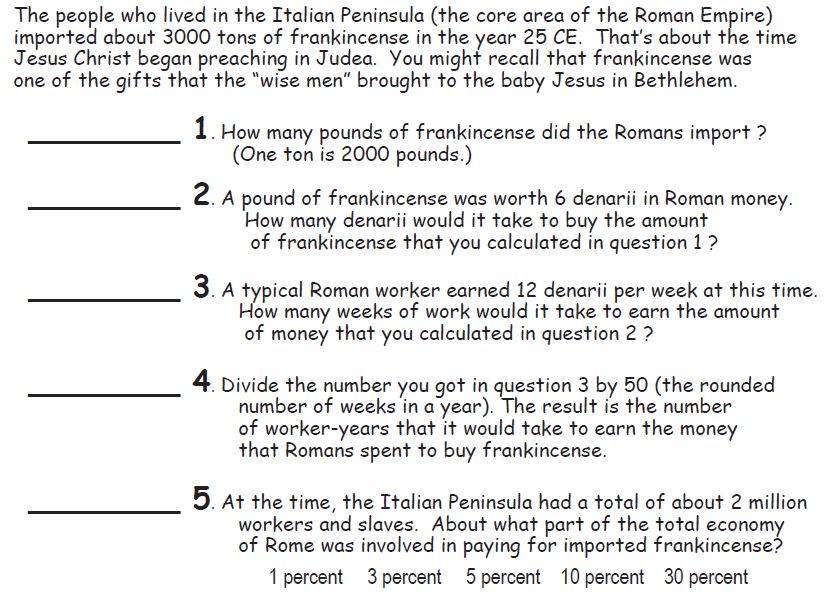 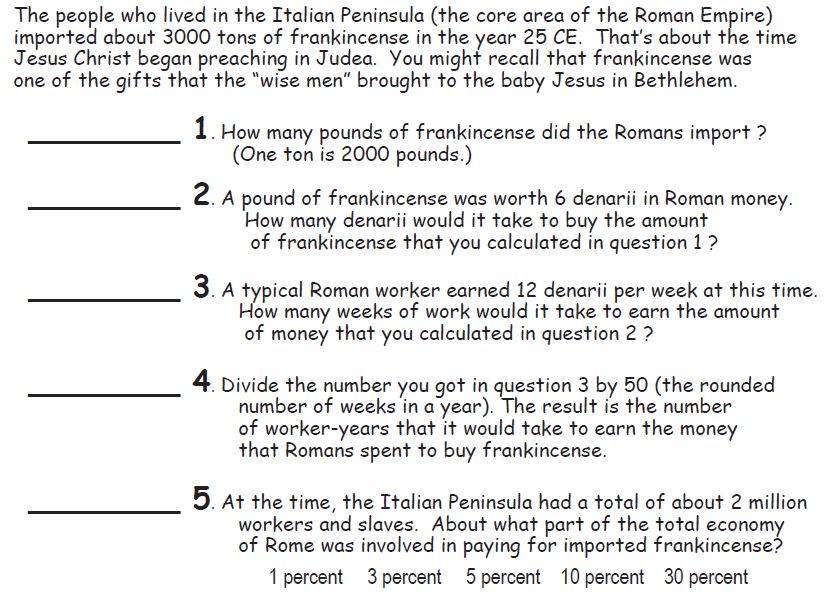 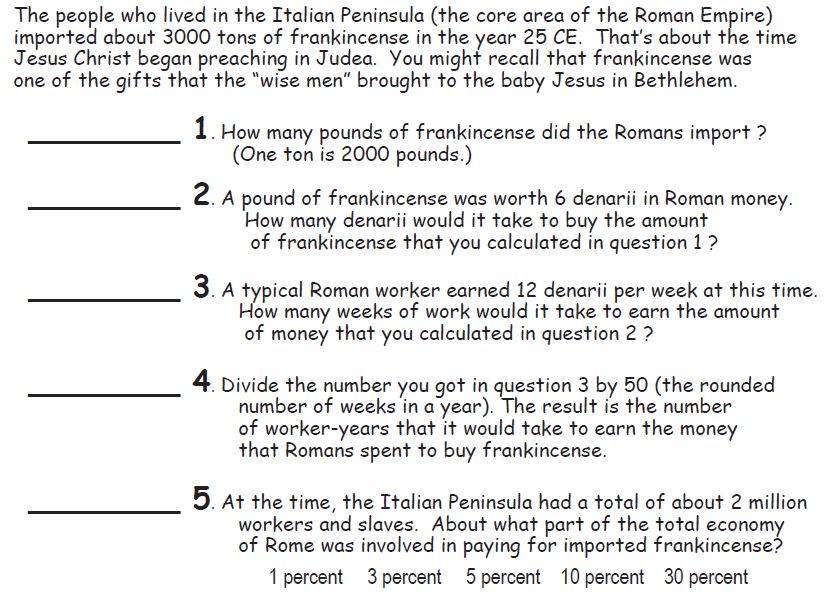 6 million
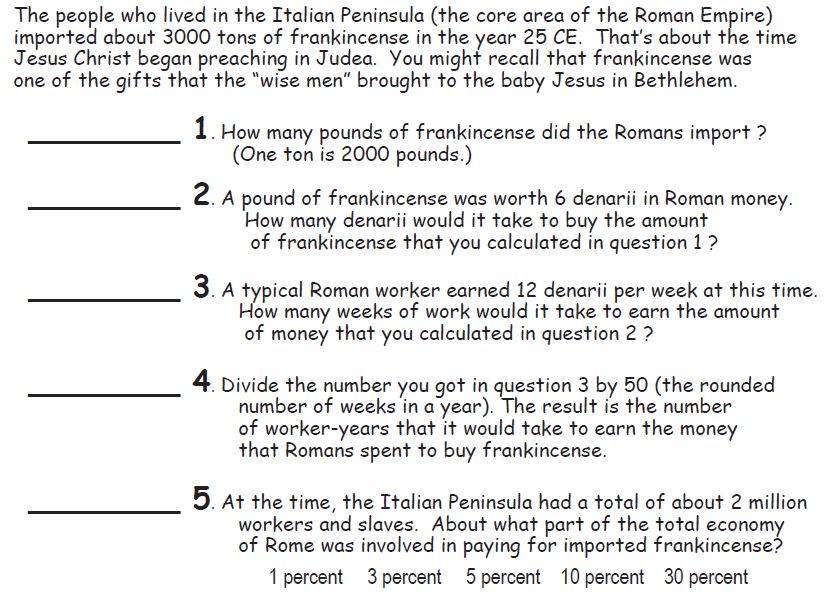 6 million
36 million
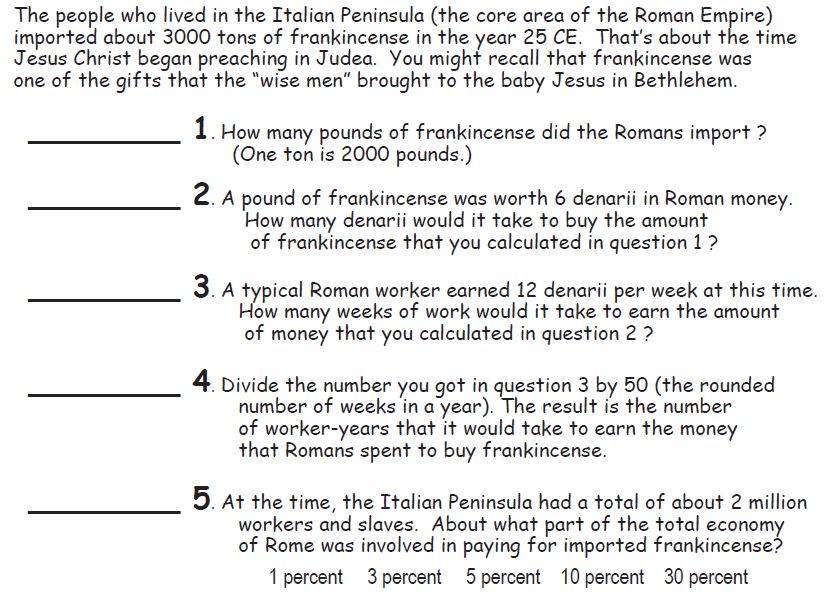 6 million
36 million
3 million
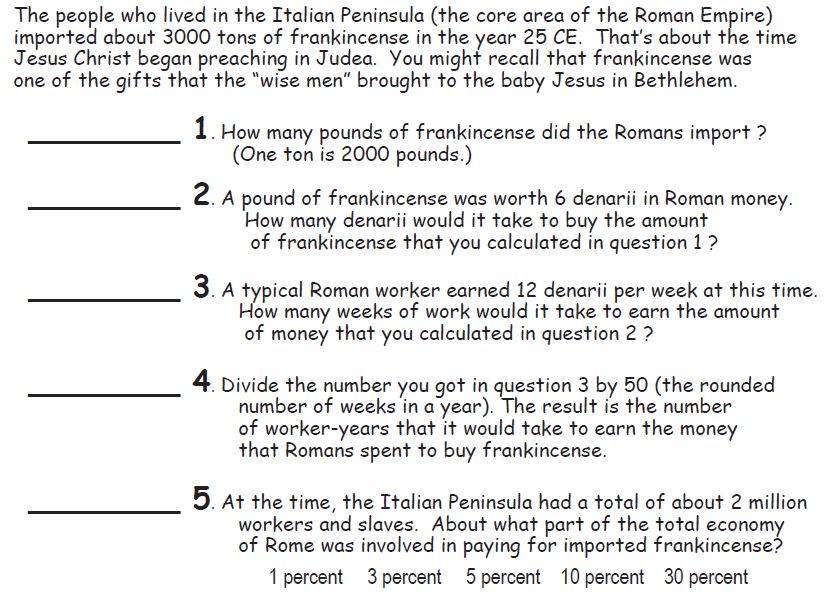 6 million
36 million
3 million
60,000
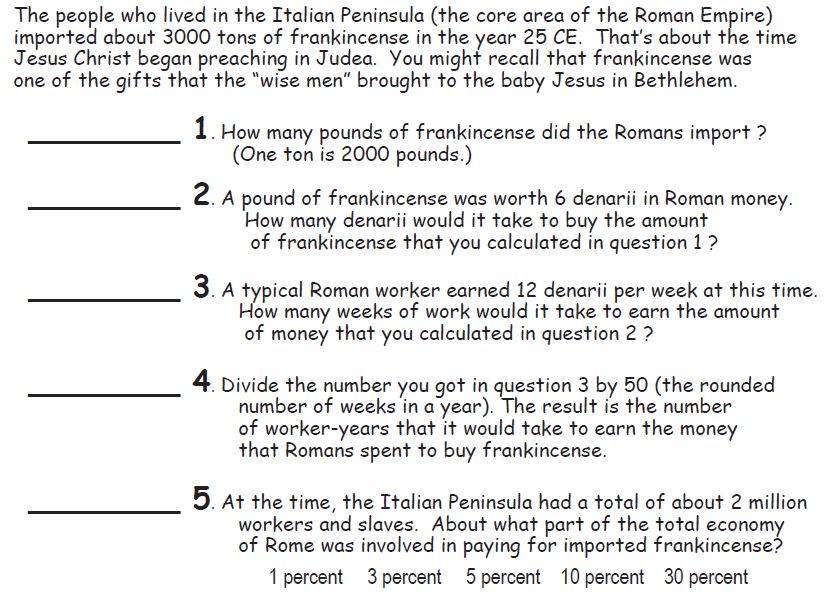 6 million
36 million
3 million
60,000
3 percent
How Valuable is Petroleum?

Today, the United States imports
about 3-1/2 gigabarrels (billion barrels)
of oil every year.
How Valuable is Petroleum?

Today, the United States imports
about 3-1/2 gigabarrels (billion barrels)
of oil every year.
At $60 per barrel, this adds up
to about 190 billion dollars.
How Valuable is Petroleum?

Today, the United States imports
about 3-1/2 gigabarrels (billion barrels)
of oil every year.
At $60 per barrel, this adds up
to about 190 billion dollars.
That’s roughly one percent
of the 18 trillion dollar U.S. economy.
How Valuable is Petroleum?

Today, the United States imports
about 3-1/2 gigabarrels (billion barrels)
of oil every year.
At $60 per barrel, this adds up
to about 190 billion dollars.
Bottom line

Frankincense imports were 
2-3 times as important in the Roman world 
as imported petroleum is in the U.S. today.
That’s roughly one percent
of an 18 trillion dollar economy.
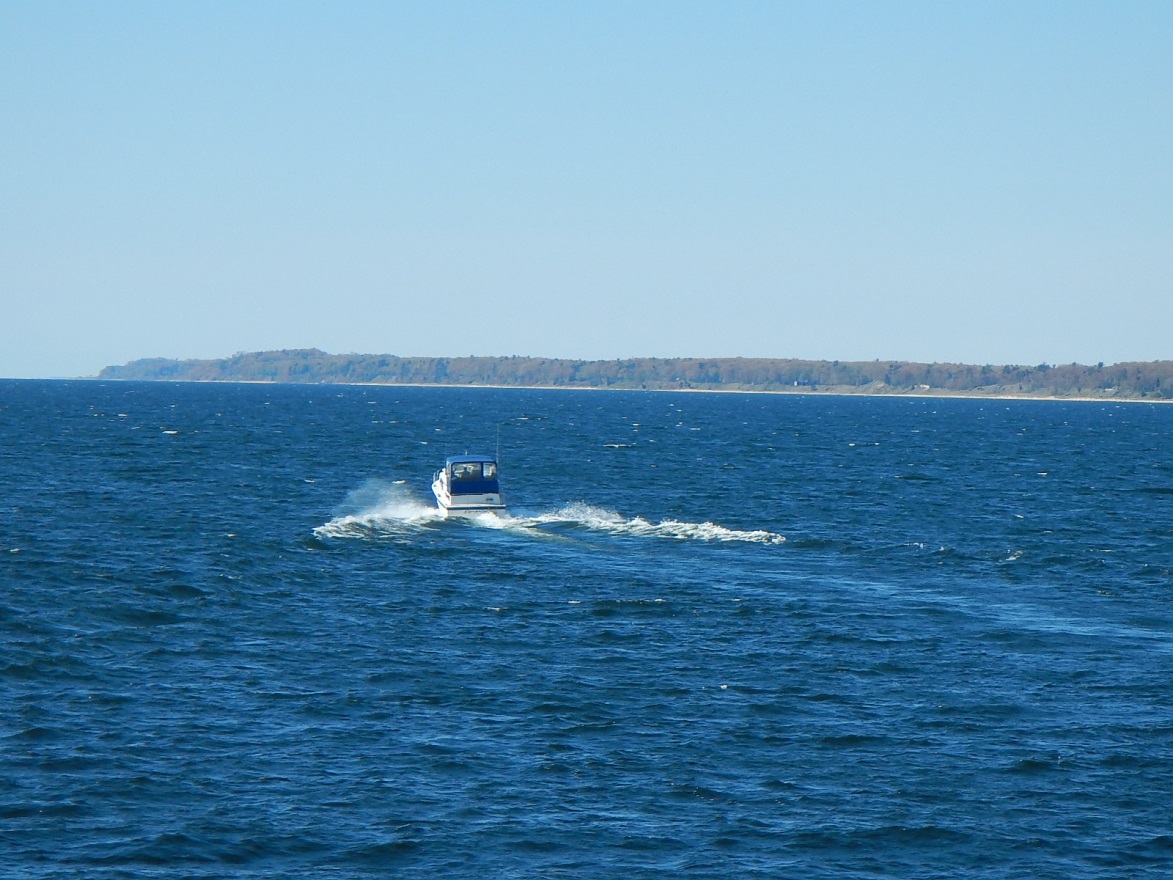 For a Michigan comparison,
let’s look at recreational boating
(everything from canoes to huge yachts).
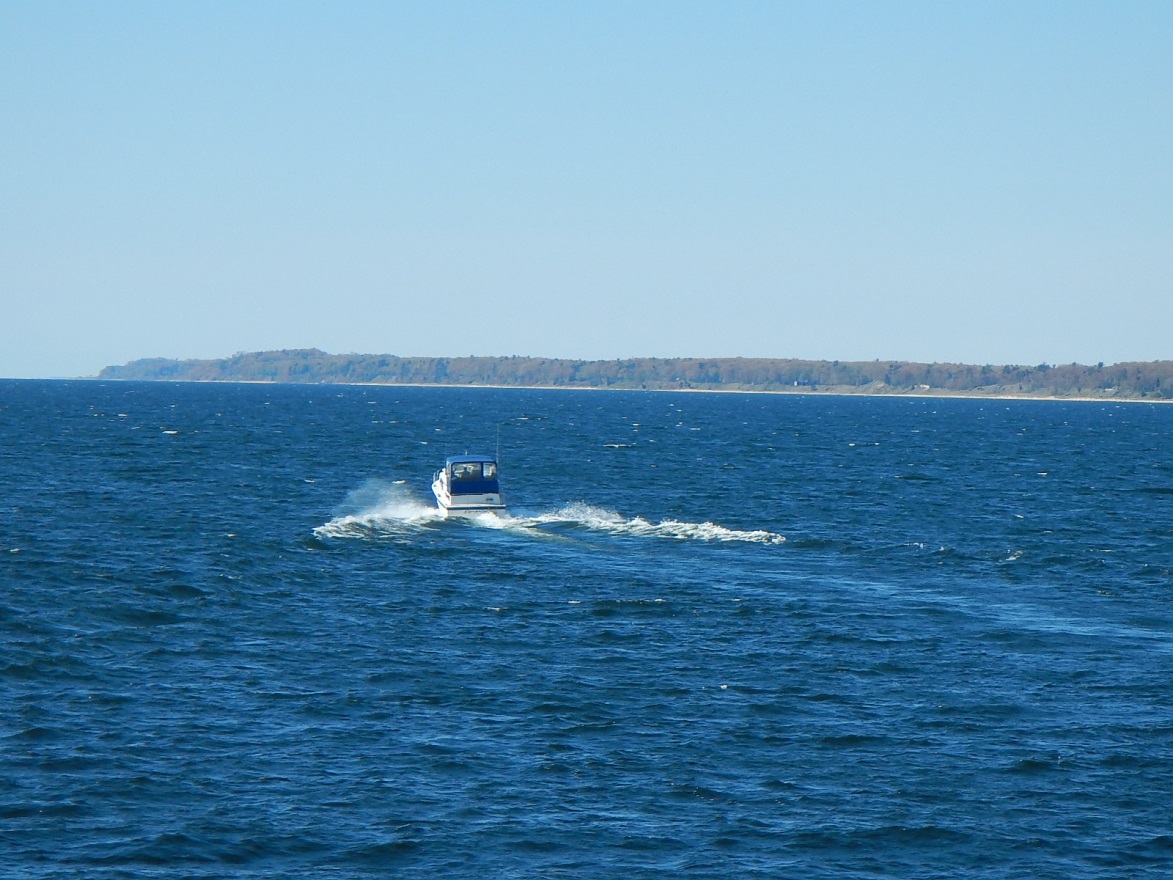 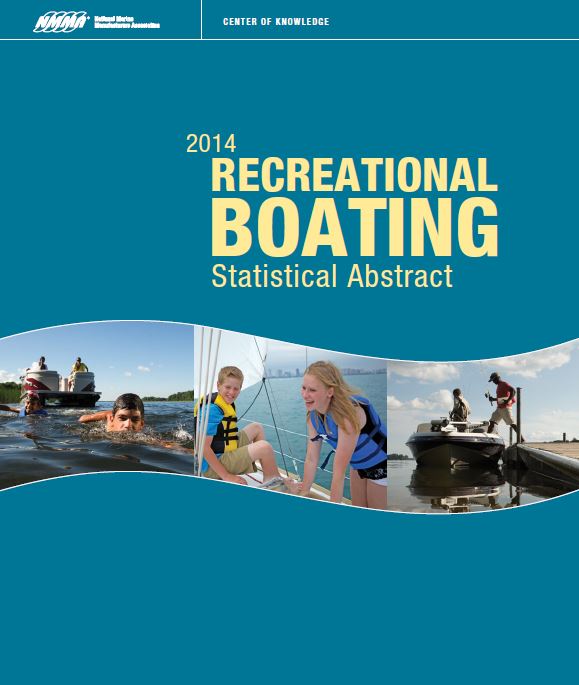 There is
a source
of data.
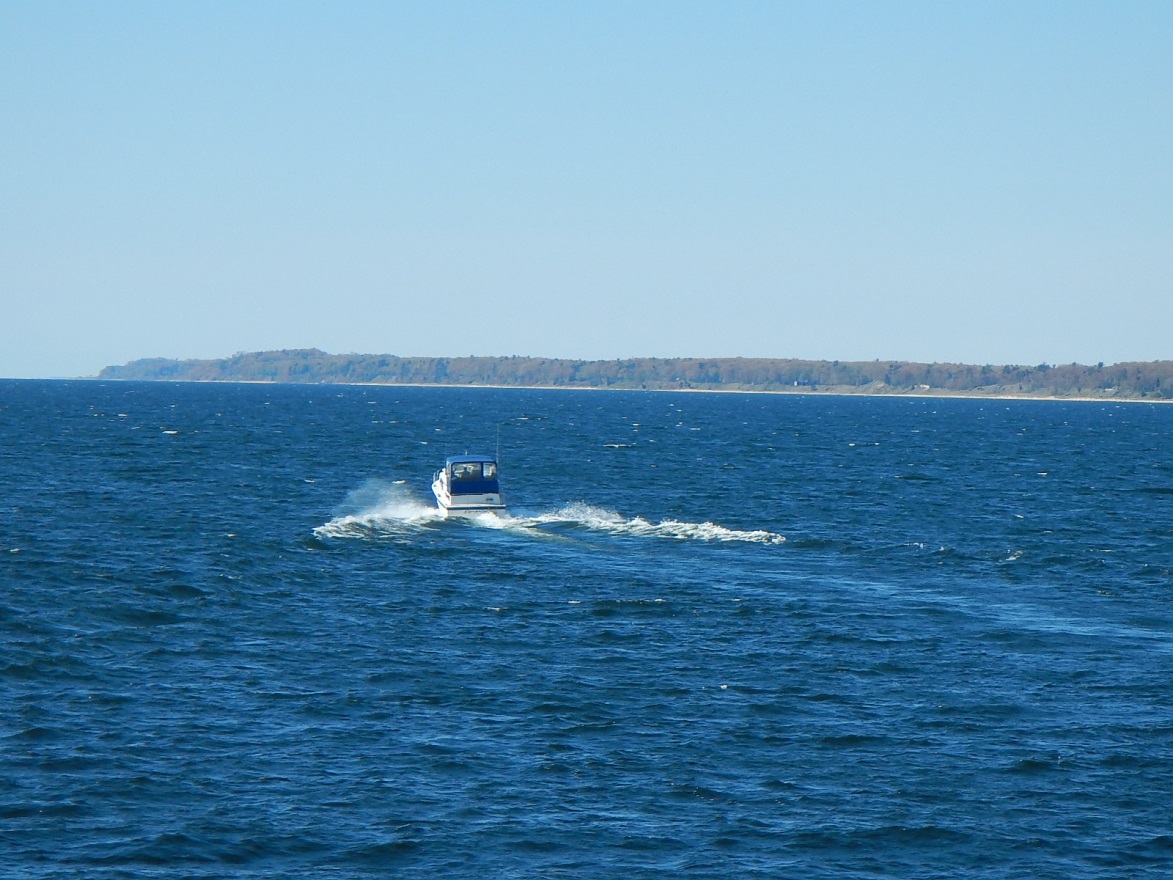 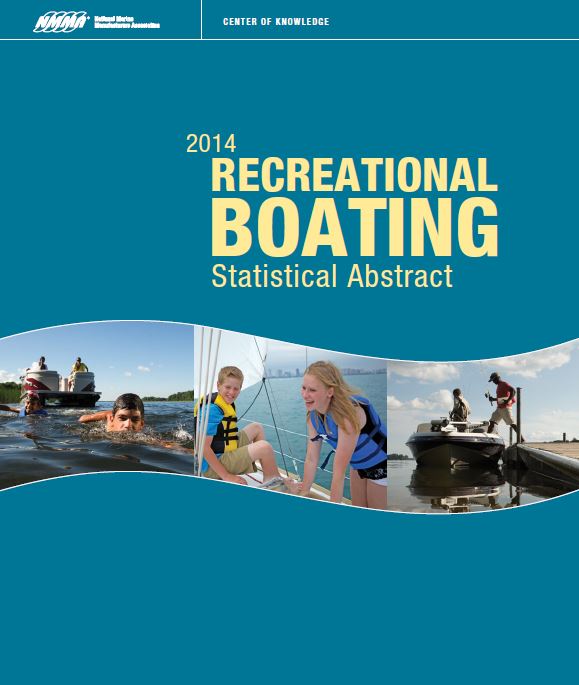 34 billion dollars.
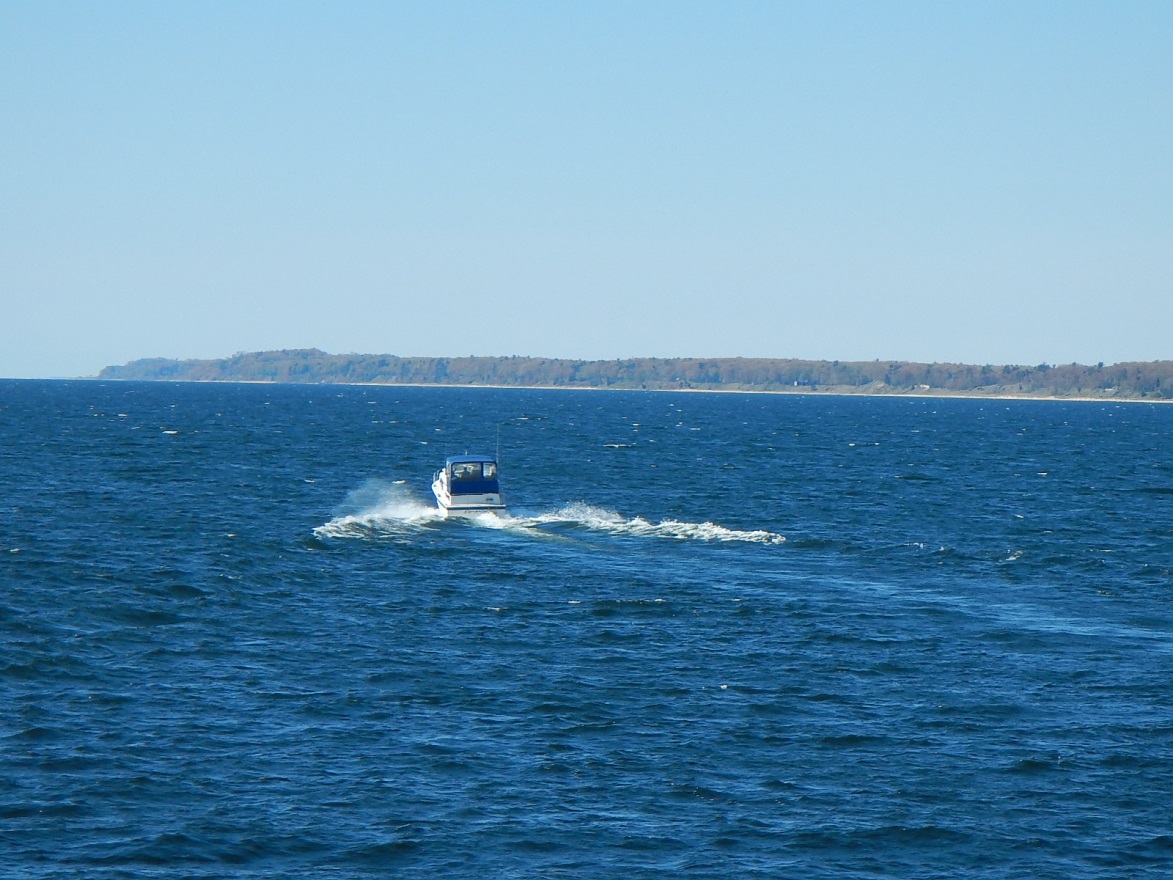 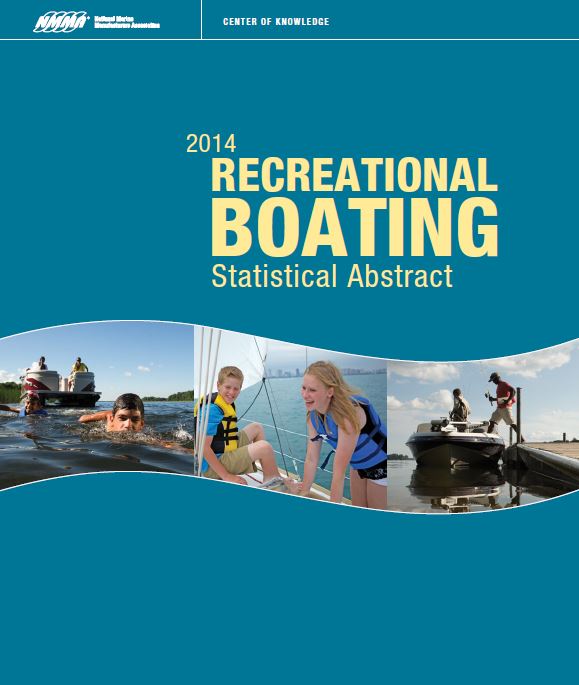 34 billion dollars.

That’s 0.2 percent 
of the $18 trillion
economy of the US
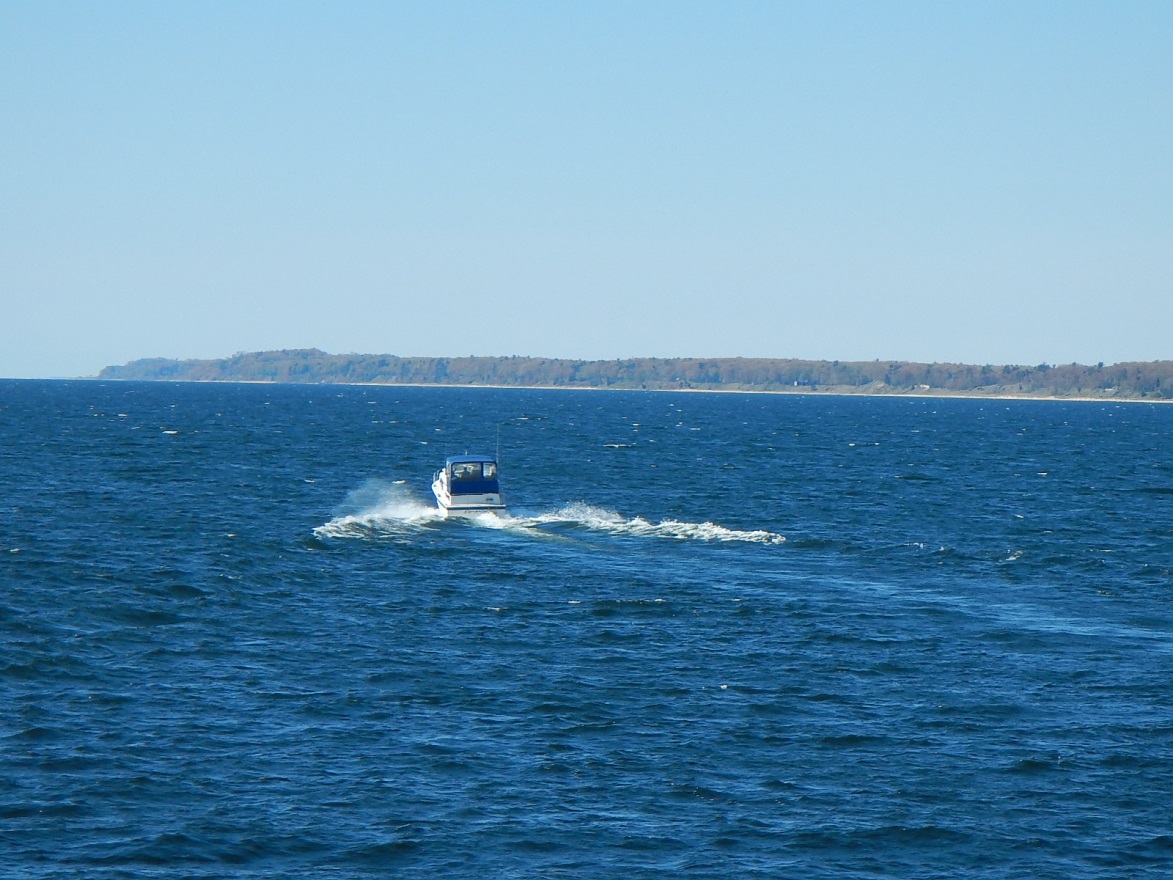 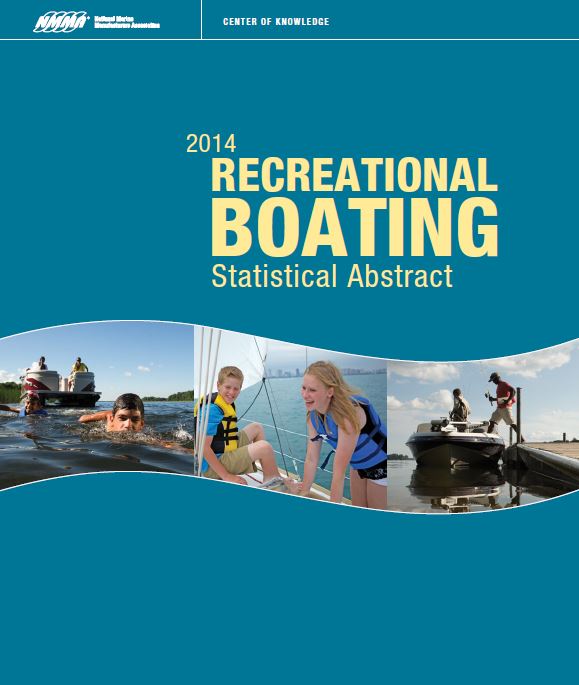 34 billion dollars.

That’s 0.2 percent 
of the $18 trillion
economy of the US
Michigan comparison

Frankincense was ~15 times as important
in the Roman world as recreational boats
are in the United States today.
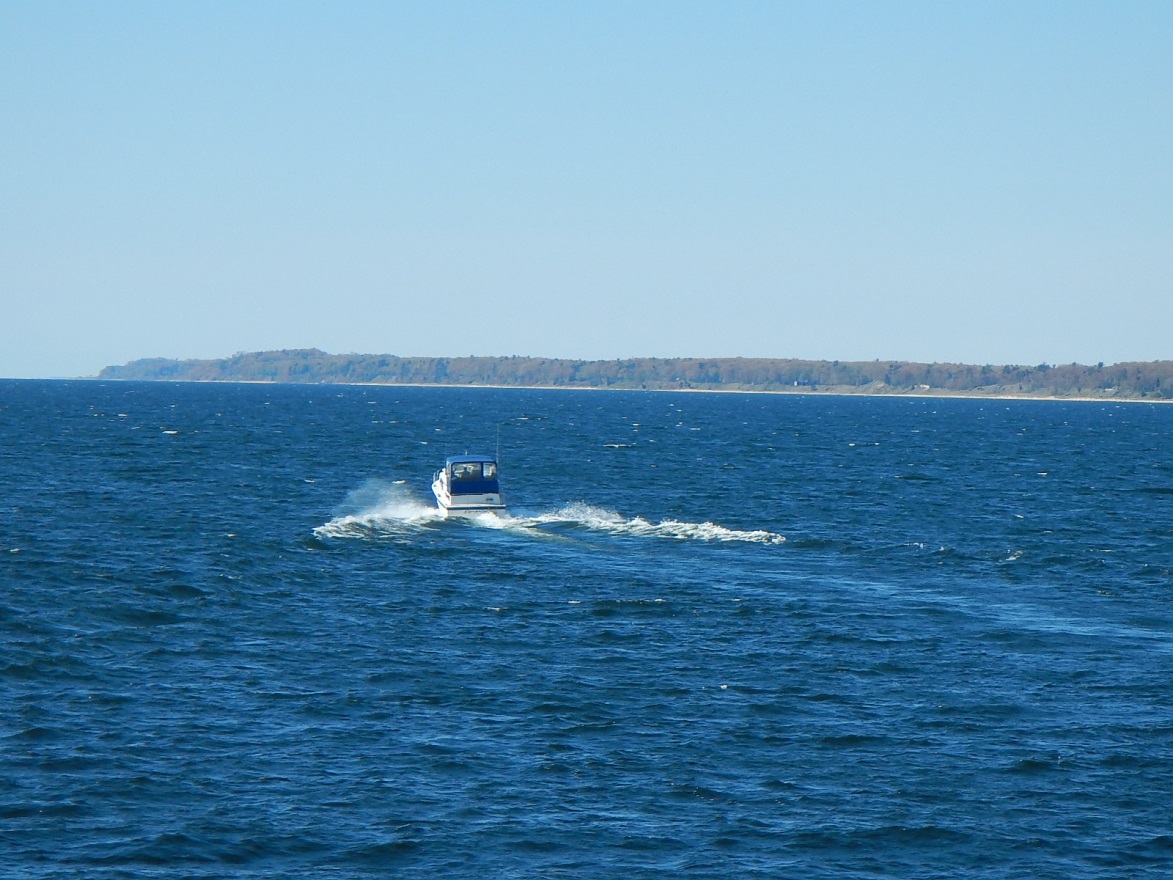 Moral of the story.

To understand a given time in human history,
you have to know what people were willing
to pay a lot of money to have at the time.
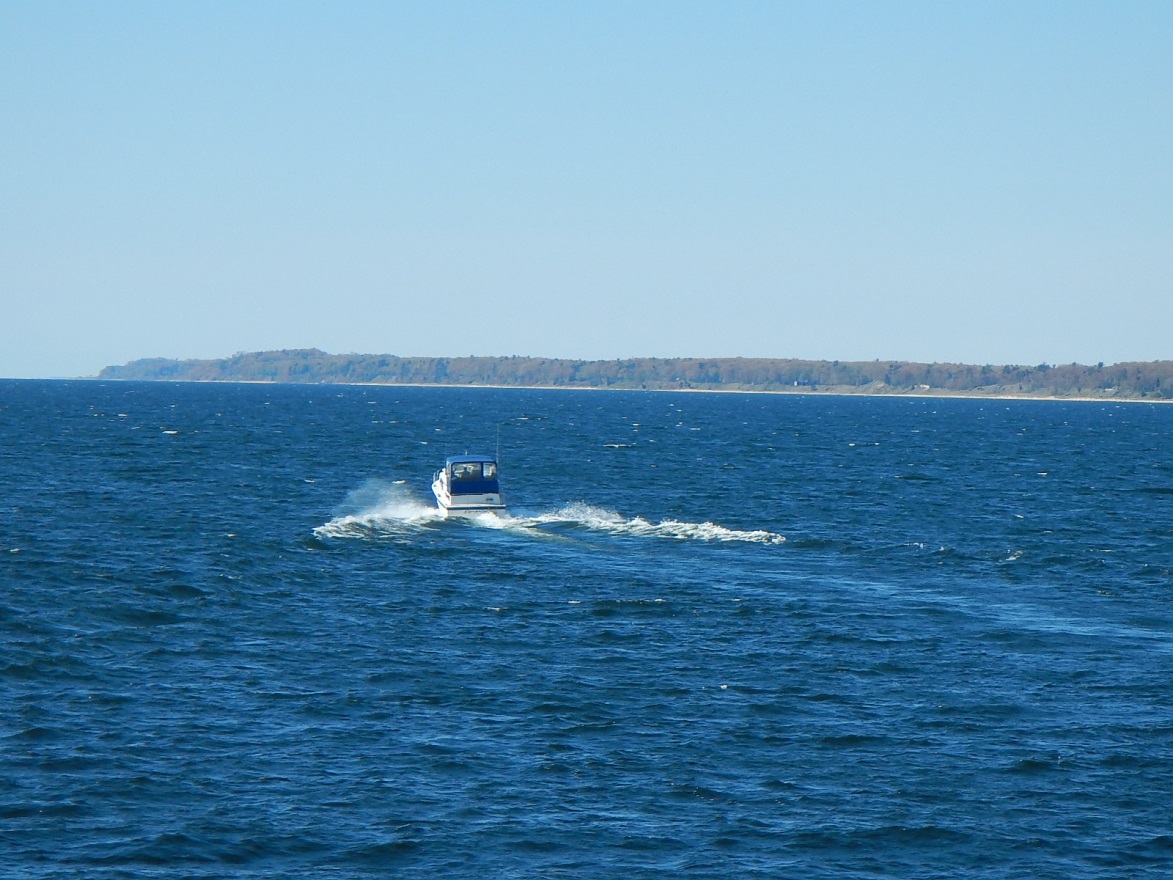 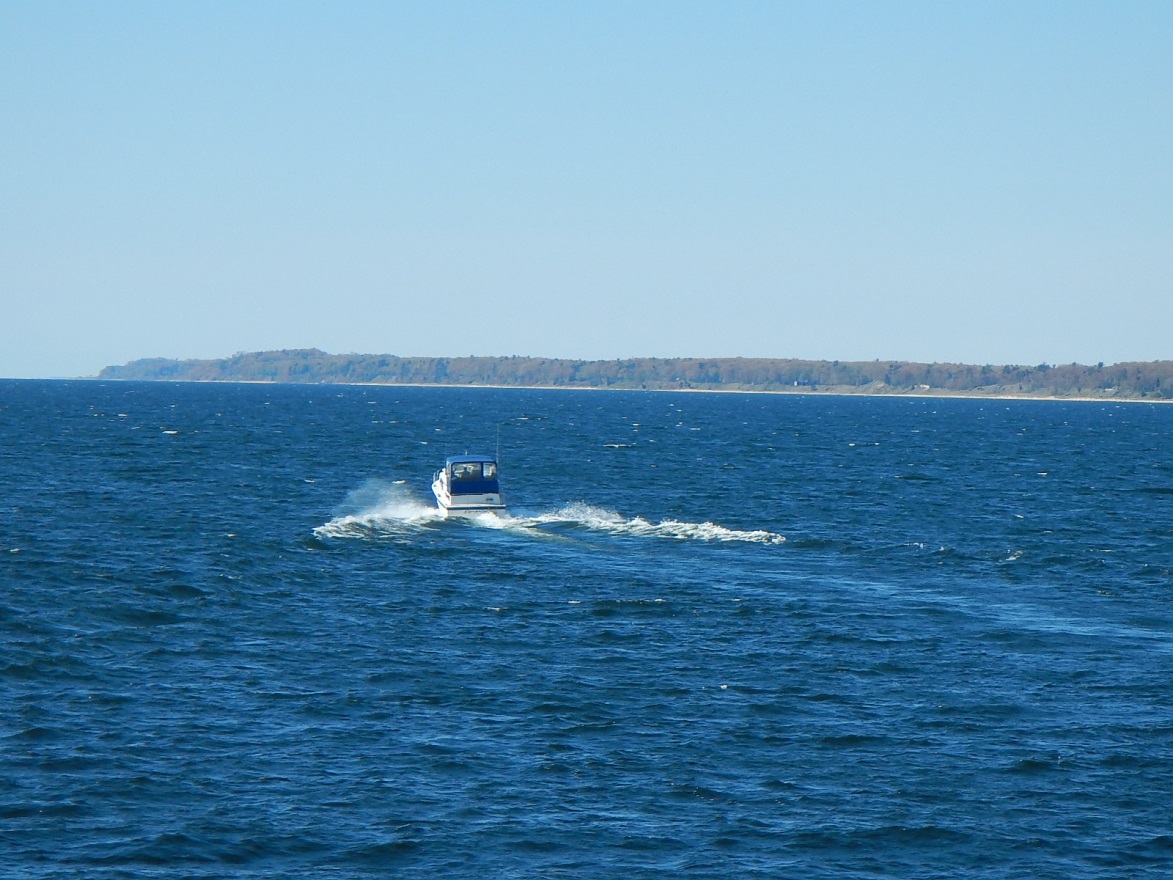 Copyright 2018, Phil Gersmehl

Teachers who saw this presentation at a workshop
or downloaded it from our internet site have permission
to make a copy on their own computers for these purposes: 
             
                   1. to help them review the workshop,
             
             2. to show the presentation in their own classrooms,                      at sessions they present at teacher conferences,                     or to administrators in their own school or district,
            
3. to use individual frames (with attribution)                  in their own class or conference presentations.

For permission for any other use, 
including posting frames on a personal blogor uploading to any network or websitethat can be accessed from outside your school, 
contact pgersmehl@gmail.com